Bilimsel Araştırma ve Metodoloji
Araştırma Yöntemleri Ders-1
Dersin Amaçları
Bilimsel araştırma etiği ve ilişkili kavramları açıklamak
Araştırma çeşitlerini incelemek; nitel ve nicel araştırma yöntemleri
Hipotez, evren, çalışma evreni, örneklem kavramlarını açıklamak
Örnekleme yöntemlerini açıklamak
Bilimsel Araştırma Etiği
Bilimsel araştırma etiği: Yapılan bilimsel çalışmalarda etik ilkelere bağlı olmak ve etik kurallardan sapmamaktır.
Bilimsel araştırma etiğine aykırı eylemler:
Sahtecilik, Uydurma (Fabrication)
Duplikasyon
Dilimleme
Hayali Yazarlık
Bilimsel araştırma etiğine aykırı eylemler
Sahtecilik (Uydurma-Fabrication) : Araştırmaya dayanmayan veriler üretmek, bunları rapor etmek veya yayımlamak, yapılmamış bir araştırmayı yapılmış gibi göstermek.
Duplikasyon: Bir araştırmanın aynı sonuçlarını birden fazla dergiye yayım için göndermek veya yayımlamak.
Ancak; yayın içeriği açısından birden fazla uzmanlık alanını söz konusu ise her iki yayın kuruluşundan onay almak şartıyla söz konusu olabilir.
Bilimsel araştırma etiğine aykırı eylemler
Dilimleme: Bir araştırmanın bütünlüğünü bozacak şekilde uygun olmayan biçimde parçalara ayırarak çok sayıda yayın üretmek.
Hayali Yazarlık: Aktif katkısı olmayan kişileri yazarlar arasına dâhil etmek, aktif katkısı bulunduğu halde bu kişileri yazarlar arasında göstermemek, yazar sıralamasını gerekçesiz ve uygun olmayan bir biçimde değiştirmek.
Bilimsel Araştırma Nedir?
Bilim-science, Latince bilmek-scire kökünden türeyen bilinen şey veya bilgi anlamına gelmektedir.
Genel geçerlik ve kesinlik nitelikleri gösteren yöntemli ve dizgesel bilgi.
Evrenin veya olayların bir bölümünü konu olarak seçen, deneye dayanan yöntemler ve gerçeklikten yararlanarak sonuç çıkarmaya çalışan düzenli ilim.
Daha sistematik olarak bilimsel araştırma; sistematik veri toplama ve analiz etme, yorumlama ve genelleme sürecidir.
Ana Hatları ile Araştırma Metodolojisi Planlaması
Gözlem ve araştırma konusunun belirlenebilmesi için problemi görme
Araştırma problemini tanımlama ve yazma
Konuyla ilgili kaynakların bulunması ve taranması, konu hakkında derinlemesine bilgi sahibi olunması
Problemlerden yola çıkarak hipotezler oluşturma ve hipotezlerin yapılabilirliği konusunda uzman görüşü alma
Araştırma yöntem ve modelini belirleme
Verilerin bilimsel yöntemlerle toplanması
Verilerin uygun istatistiksel yöntemler ile analizi
Araştırmanın sonuçlandırılması
Araştırma raporunun yazılması
Araştırma Yöntemi
Bilimsel Bakış Döngüsü

Bilgi                Gözlem             Farkındalık 

Sonuç           Araştırma            Sorgulama
Araştırma Yöntemi
Bilimsel Gözlem ve Farkındalık Sonucu Sorulan Sorular Başlıca Üç Temel Başlık Altında Toplanır:
Farklılık Sorusu: Üniversite öğrencilerinin okudukları bölüme, cinsiyete göre girişimcilik eğilimleri üzerinde fark var mıdır?
İlişki Sorusu: Glokomun sigara içme ile bir ilişkisi var mıdır?
Tanımlayıcı Soru: Hemşirelik öğrencilerinin kendi kendilerine meme muayenesine yönelik bilgileri, uygulamaları ve sağlık inançları nasıldır?
Araştırma Yöntemi
Sağlık sahasında veri toplama araştırma değildir. Hipotez olmadan ve hipotez doğrultusunda örneklemler seçilmeden araştırma yapılamaz. Ancak bu tip araştırmaların verilerine istatistik bilimi uygulanırsa sonuç alınabilir.
Araştırma Çeşitleri
Nicel Araştırmalar


Nitel Araştırmalar
Araştırma Çeşitleri
Niceliksel Araştırmalar: 
Gözlem ve ölçmelerin tekrarlanabildiği ve objektif yapıldığı araştırmalara,“niceliksel-sayısal-quantitative” araştırma denir .
Niceliksel araştırmaların en önemli özelliği, “araştırmanın başında çalışmanın sonucunu tahmin etmek üzere geliştirilen hipotezlerin, çalışmayı etkileyebilecek faktörler kontrol altına alınarak, yeterli sayıda katılımcıdan veri toplanarak toplanan bu verilerle istatistik tekniklerini kullanarak analiz etmeyi ” içermektedir.
Araştırma Çeşitleri
Yönetsel karar almada, bilimsel bir yaklaşım olarak kabul edilen niceliksel araştırmanın avantajları şunlardır:
Genelleştirilmiş sonuçlar üretir, 
Farklı gruplar arasında karşılaştırmalar yapılabilir, 
Kuramların doğruluk dereceleri test edilebilir, 
Belirli yapı içindeki ilişkilerin incelenmesini sağlar.
Araştırma Çeşitleri
Nicel araştırmaların dezavantajları ise;
Mükemmel örnek almak güçtür, 
Yeterli sayıda veri toplamak zordur,  
Ölçme araçları önyargıyı da yansıtmaktadır 
Oluşturulan modelde kullanılan verilerin dışındaki verilerle ilgilenmez
Araştırma Çeşitleri
Niteliksel Araştırmalar
İnsan davranışlarını, içinde bulunduğu ortamda araştırmayı ve çok yönlü açıklamayı amaçlayan bir yöntem .
‘Niçin’i anlamaya yönelik araştırmalardır.
Derinlemesine betimleme, katılanların düşünce ve davranışlarından kuramlar ve modelleme hedeflenmektedir.
Araştırma Çeşitleri
Nitel araştırmaların avantajları;
Özel durumların tüm gerçekliğini yansıtmaktadır, 
Sonuçları ile kuramların üretilmesini kolaylaştırmaktadır, 
Ortamdaki çok farklı faktörlerin anlaşılmasını sağlamaktadır, 
Araştırma sonuçlarının uygulanabilirliği daha yüksektir.
Araştırma Çeşitleri
Nitel araştırmaların dezavantajları;
Denekler yaşadıkları deneyimleri açıkça ifade edemeyebilirler.
Bireylerin ön yargıları da söz konusu olmaktadır.
Hipotez ?
Araştırma sonuna kadar geçici olarak düşündüğümüz test edilebilir varsayım.
Hipotez olmaksızın yola çıkılmaz !
Hipotezin araştırmaya katkıları ise;
Araştırma için veri toplama sürecini sistemleştirir.
Araştırmada yansızlık sağlar.
Kuram geliştirilmesini sağlar.
Araştırma hipotezi, bizim evrendeki ortalamalarda ve dağılımda bir fark olduğu şüphe ve gözlemimize dayanır.
19
Hipotez Geliştirme Süreci
Hipotezin taşıması gereken özellikler
Açık ve mümkün olduğunca anlaşılabilir şekilde ifade edilebilmelidir. 
Mantıksal olmalıdır. 
Hipotezde yer alan değişkenlerin ölçülebilir olması gerekir. 
Bir istatistik yöntem ile test edilebilir olmalıdır. 
Hipotezler, örnek verileriyle test edilmiş olmasına rağmen anakütle (evren) parametrelerini temel alarak kurulmalıdır.
Hipotez
H1 hipotezi: Sağlık yönetimi öğrencilerinin genel kültür seviyeleri sınıflara göre farklılık göstermektedir.

H0 hipotezi: Sağlık yönetimi öğrencilerinin genel kültür seviyeleri sınıflara göre farklılık göstermemektedir.
Sınanan Hipotez(varsayım)
Olumlar
Mevcut Hipotez(varsayım)
Olumsuzlar
h1/h0 sağlık yönetimi öğrencilerinin genel kültür puanları sınıflara(1.,2.,3. sınıf) göre farklılık gösterir/göstermez.
genel kültür puanları: bağımlı değişken
sınıf: bağımsız değişken
Eğer genel kültür seviyesi olarak hipotez ifade edilseydi ne olurdu?
Kategorik veri
Ölçümsel veri
Kesikli ve kesiksiz ölçümsel veri nedir?
Değişkenler Nitel mi Nicel mi?
Hipotez Kurulduktan Sonra İzlenen Aşamalar
Araştırma esnasında uygun yöntemler ile seçilen örneklemlerden toplanan veriler aslında hipotezimizin bağımlı ve bağımsız değişkenleridir
Hipotezi sınamaya yönelik olan veriler toplanır
Uygun istatistiksel testler ile veriler analiz edilir
Eğer sonuçlar hipotezi destekliyorsa araştırmacının hipotezi kabul edilir
Tip 1 ve Tip 2 Hatalar
EVREN, ÇALIŞMA EVRENİ, ÖRNEKLEM
Verilerin elde edildiği kaynaklara birim ve bu birimlerin oluşturduğu topluluğa da anakütle (evren)denir.
Ulaşılabilmesi muhtemel evrene çalışma evreni denir. Ancak; zaman, finansman zorlukları sebebiyle çoğunlukla mümkün de değildir. 
Bu yüzden çalışma evreninden oluşturulan örnekler (birim) üzerinden örneklem alınarak araştırma yürütülür.
Örnekleme Yöntemleri
Olasılıklı Örnekleme Yöntemleri
Basit Olasılıklı Örnekleme
Sistematik Örnekleme
Küme Örnekleme
Tabakalı Örnekleme
Olasılıksız Örnekleme Yöntemleri
Kartopu Örnekleme
Kota Örnekleme
Gelişigüzel Örnekleme (Kolayda Örnekleme)
Mekânsal Örnekleme
Neden Örnekleme İhtiyaç Duyulur?
Maliyet tasarrufu sağlaması
Zaman tasarrufu sağlaması
Doğru bilgi edinme imkanı sağlaması
Pratik imkansızlık halinin bulunması
29
Basit Olasılıklı Örneklem
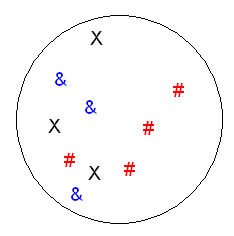 Çalışma evreni homojen olmalıdır !
Sistematik Olasılıklı Örneklem
Çalışma Evreni
Örneklem
Çalışma evreni homojen olmalıdır !
Tabakalı Örnekleme
Hekimler
Yardımcı Sağlık Personeli
Yönetim Birimi Personeli
Hekimler
Yardımcı Sağlık Personeli
Yönetim Birimi Personeli
Küme Örnekleme
X + -
+ -X
- +
X + +
- +
X + --
X + -
+ - -
X + -
+ - -
++
X -+ +
X ++-
+ XX
- +
X + +
- +
X + --
X X –
+ XX
X + -
+ -X
- +
+ + +
Oransız
Coğrafi uzaklık sebebiyle  ilgili birimler kümelere ayrılarak örneklem alınmıştır. 

Kümeler kendi aralarında heterojen ise tabakalayarak, ya da kendi aralarında homojense basit olasılıklı veya sistematik örnekleme yöntemi ile seçilir.
Küme Örnekleme
X ++-
+ XX
X ++-
+ XX
X X –
+ XX
X + -
+ -X
X + -
+ -X
X - -
+ -+
X X –
+ XX
++
X -+ +
- +
+ + +
X + -
+ -X
X + -
+ - -
- +
X + --
- +
X + --
- +
X + +
X + -
+ -X
++
X -+ +
Oranlı
Gelişigüzel Örnekleme
Araştırmacının örneklemini oluştururken herhangi bir ölçüt kullanmamasıdır. Araştırmacı, bu yöntemde seçilen örneklemin çalışma evrenini temsil gücünü ölçemez. Daha çok sokaktaki her önüne gelen kişiye yapılan anket çalışmalarında uygulanmaktadır.
Kota Örnekleme
Kota örneklemede, örnekleme dahil edilecek birimlerin özelliklerine bağlı olarak belirli sayılarda örneklem oluşturulmasıdır.
Örneğin 1000 öğrenci varsa araştırma evreninde bunların 600’ü özelde 400’ü kamu üniversitesinde eğitim alıyor ve örnekleme 500 kişi alınması gerekiyorsa çalışma evreni dağılımına göre 300 özel üniversite öğrencisi, 200 de kamu üniversitesi öğrencisi araştırmaya alınacak şekilde örneklem oluşturulur.
Kartopu Örnekleme
Kartopu örneklem seçimi yine çalışma evreninin tam olarak belirlenemediği durumlarda kullanılır. Her örneklem birimi üzerinden diğer örneklem birimlerine ulaşarak örneklemin oluşturulur.
Kartopu yönteminde, hedeflenen grubun kendi arasında bir iletişimin bulunması gerekmektedir.
Örneğin; uyuşturucu kullanıcıları üzerinde yapılan bir araştırmada, uyuşturucu kullanan kişiler üzerinde diğer uyuşturucu kullananlara ulaşarak örneklem oluşturulmuş olur.
Mekânsal Örnekleme
Tanımlanmış bir çalışma evreninin olmadığı, çalışma evreninin alt gruplarının farklılaştığı durumlarda kullanılır. 
Örneğin, protesto veya gösteri grupları gibi. Evreni belirleyen sosyal hareketin kendisidir. Belirli bir alanda örnekleme girenlerin hepsinin hızlı ve eş zamanlı bir şekilde sistematik olarak seçilmesine mekânsal örnekleme denir. Bu açından gelişigüzel örneklemeye benzemektedir.
Örneklemin Temsil Yeteneği:
Örneklem seçilirken, örneklemin temsil yeteneği taşımasına ve yeterli büyüklükte olmasına dikkat etmek gerekir. Örneklem seçilerek yapılan araştırmalar zaman ve maliyet yönünden ekonomik olduğu gibi, çoğu zaman da bütün evrenin incelenmesiyle elde edilen sonuçlar kadar geçerli, sağlıklı ve güvenilir olabilir.
39
Temsil yeteneğine sahip bir örneklemin temel özellikleri şunlardır;


Örneklemin büyüklüğü yeterli olmalıdır.

Örneklem evrendeki dağılıma çeşit ve oran yönünden benzer olmalıdır.

Örneklem olasılıklı örnekleme yöntemlerinden biriyle seçilmelidir.

Örneklem seçiminde yan tutulmamalıdır.
40